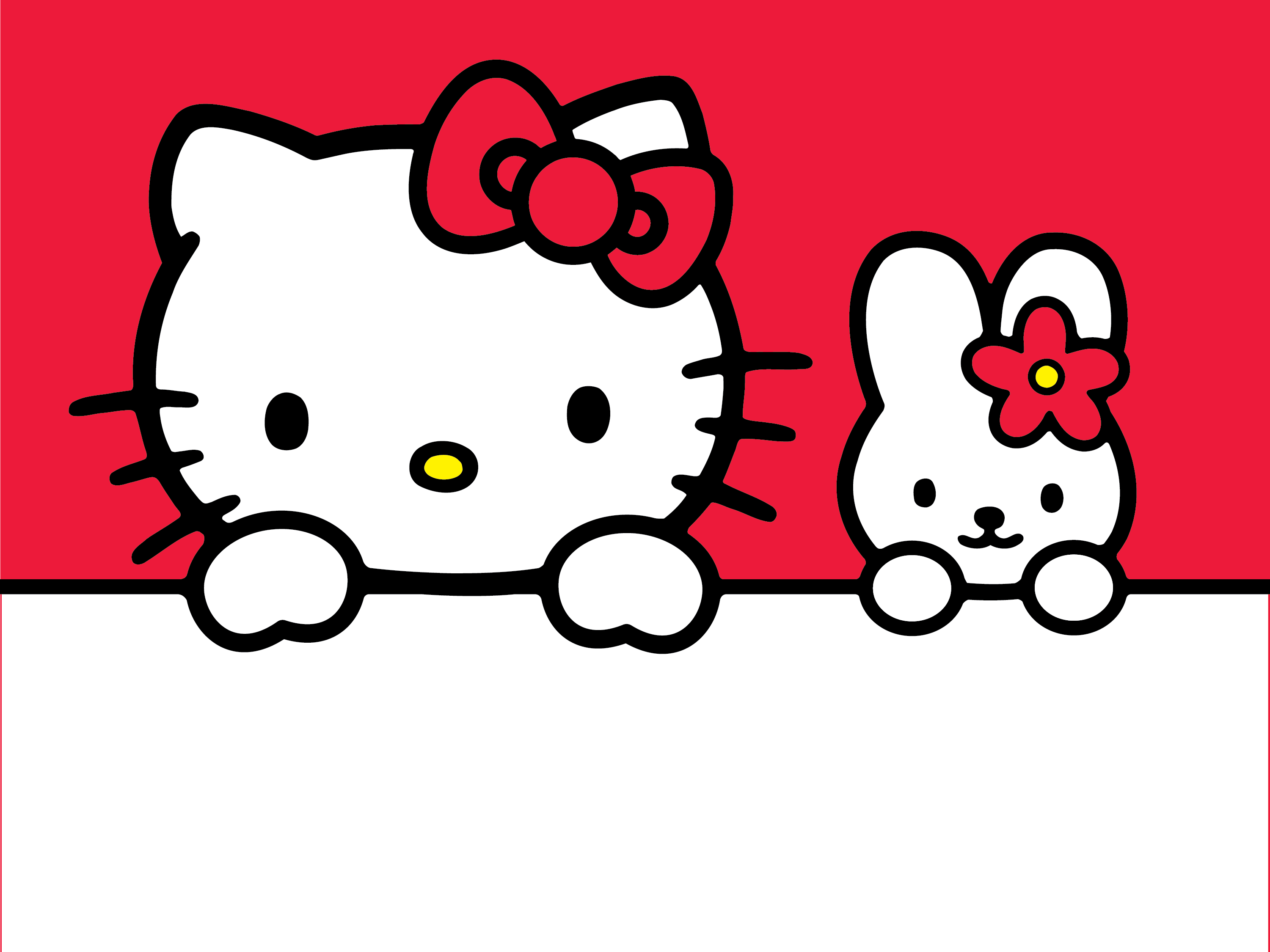 Kitty！
Hello
Agenda
1、单击此处输入标题
2、单击此处输入标题
3、单击此处输入标题
4、单击此处输入标题
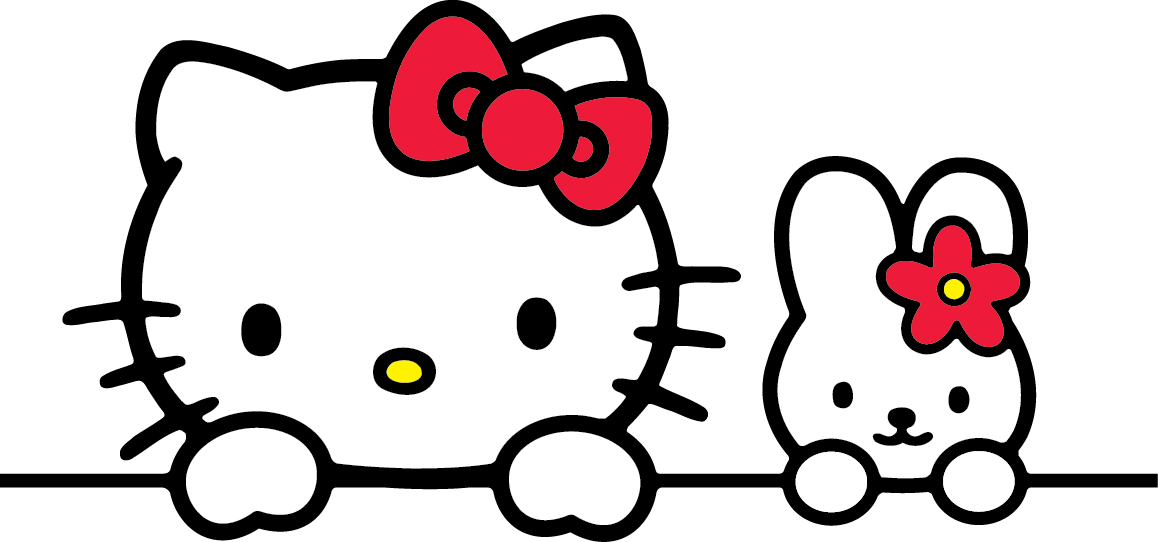 单击此处输入标题
单击此处添加段落文本单击此处添加段落此处添加段落文本此处
63%
16%
15%
单击此处添加段落文本单击此处
单击此处添加段落文本单击此处
18%
单击此处添加段落文本单击此处
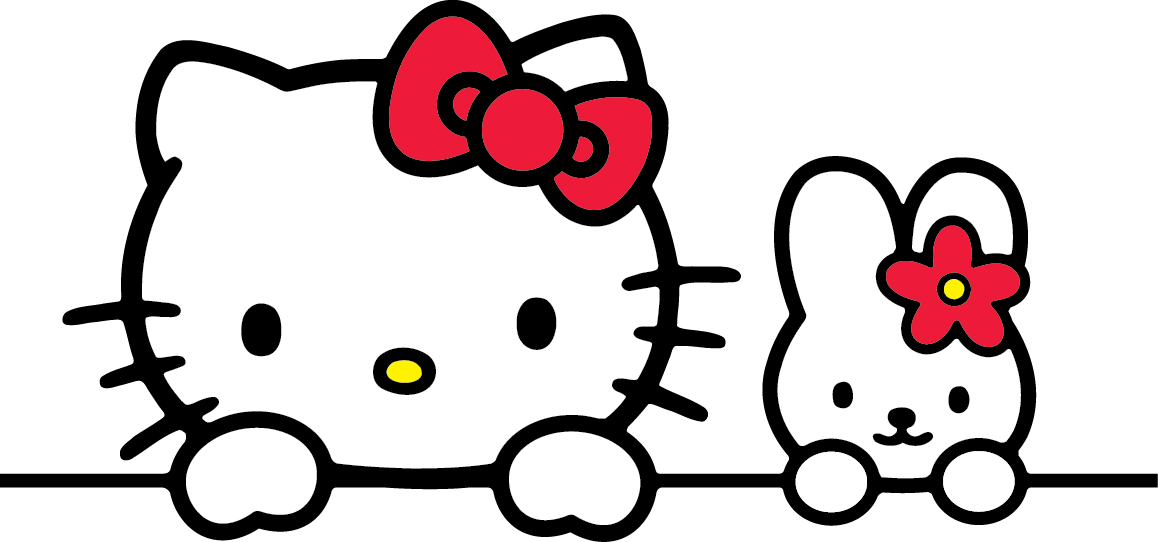 单击此处输入标题
60%
28%
43%
您的内容
打在这里，或者通过复制您的文本后后，在此框中选择粘贴
您的内容
打在这里，或者通过复制您的文本后后，在此框中选择粘贴
您的内容
打在这里，或者通过复制您的文本后后，在此框中选择粘贴
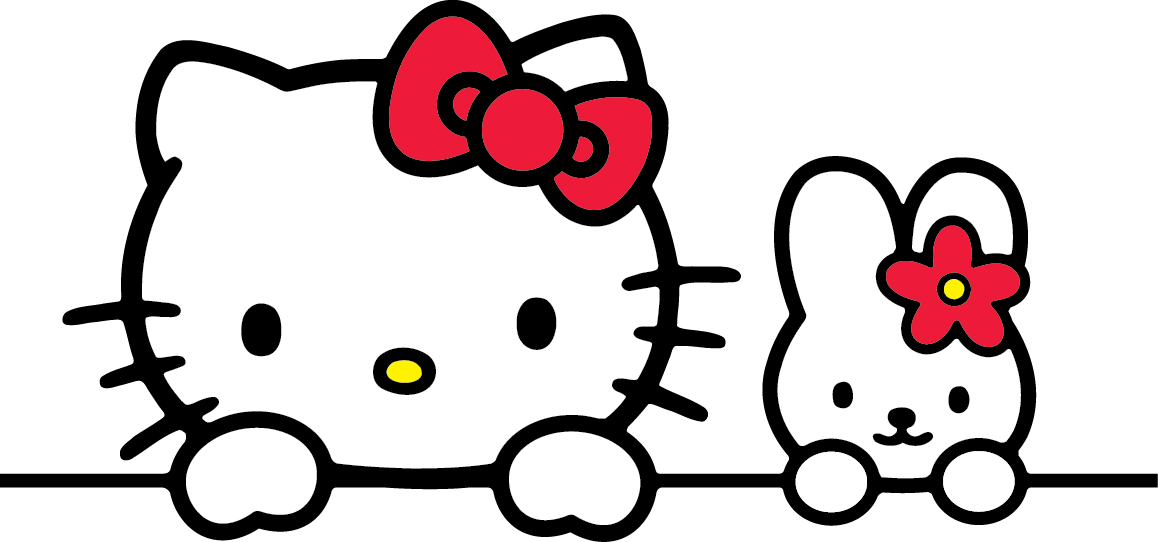 单击此处输入标题
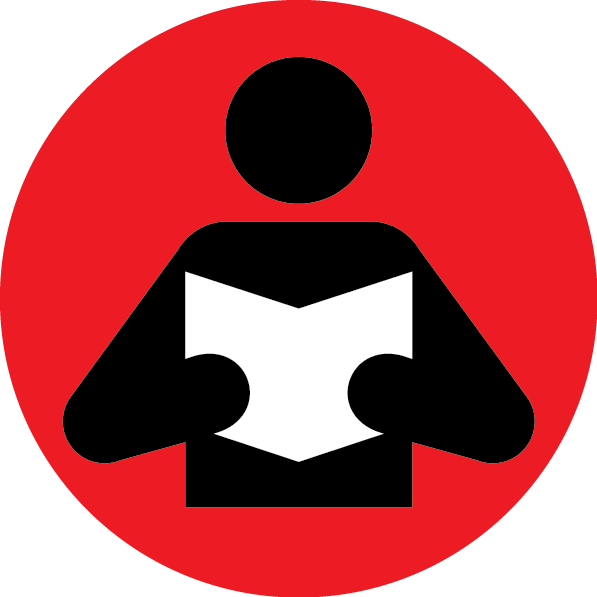 单击此处添加段落文本单击此处添加段落此处添加段落文本此处添加段落文本
单击此处输入内容
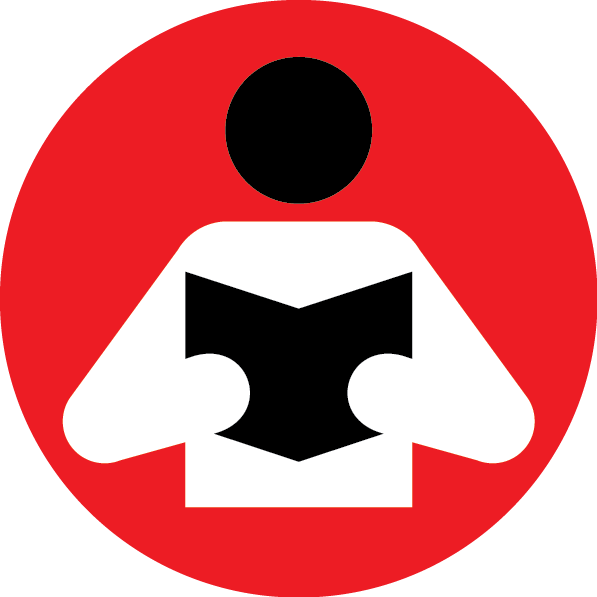 单击此处添加段落文本单击此处添加段落此处添加段落文本此处添加
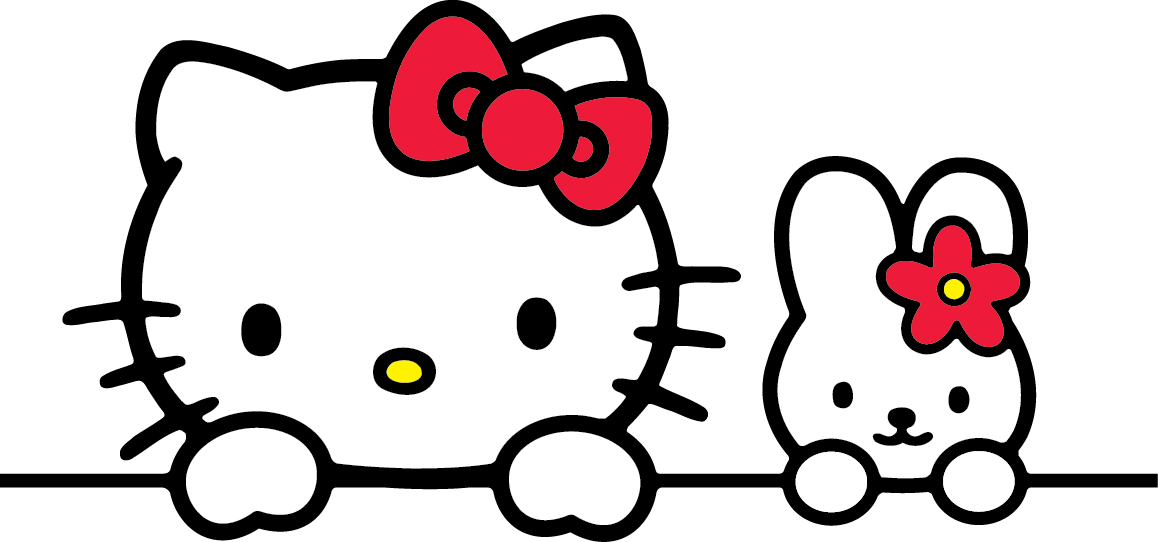 单击此处输入标题
在此描述下面数据表的相关整体信息，并作出准确的分析
Text your explanation
Text your explanation
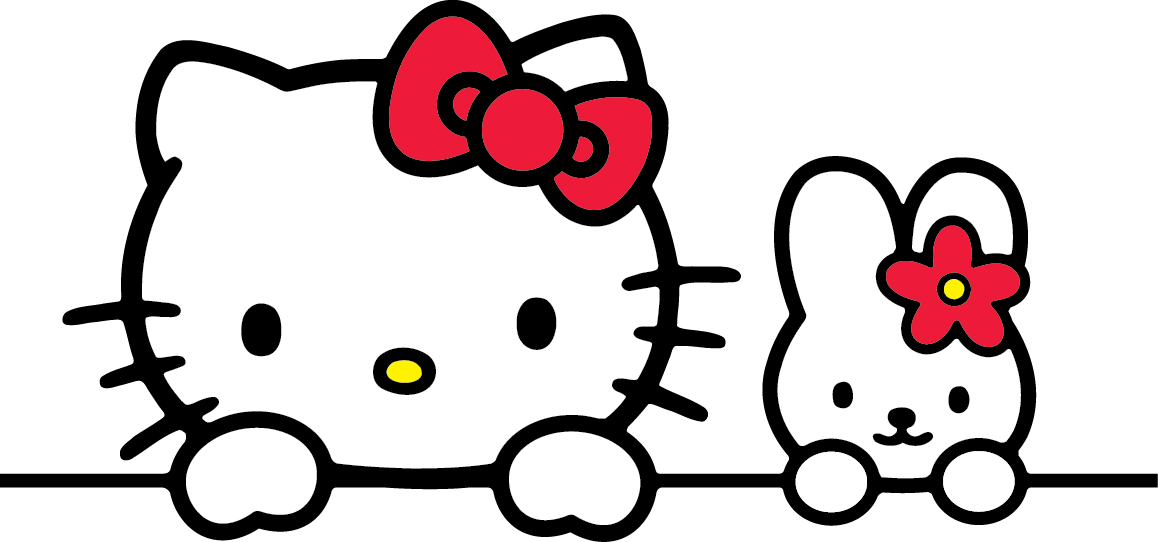 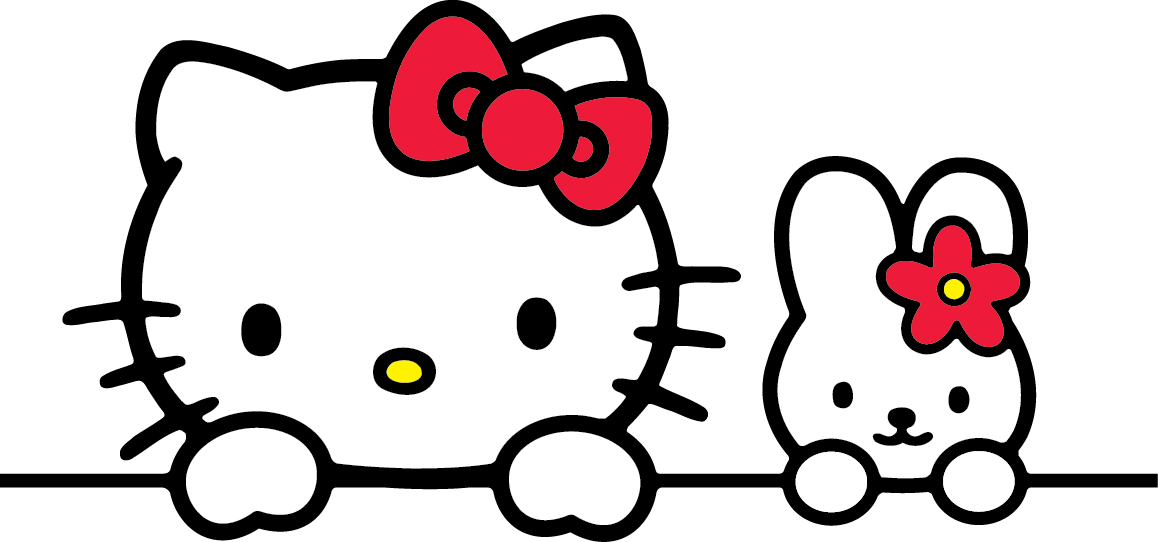 Thank  you ！